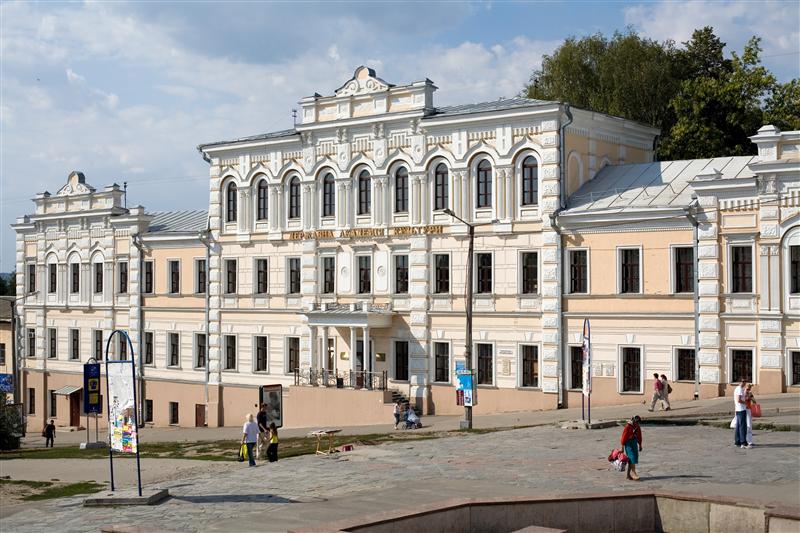 АНАЛИЗ ВУЗОВ ХАРЬКОВА,КИЕВА И ОДЕССЫ
ХАРЬКОВ
Академия Внутренних Войск Министерства Внутренних Дел Украины
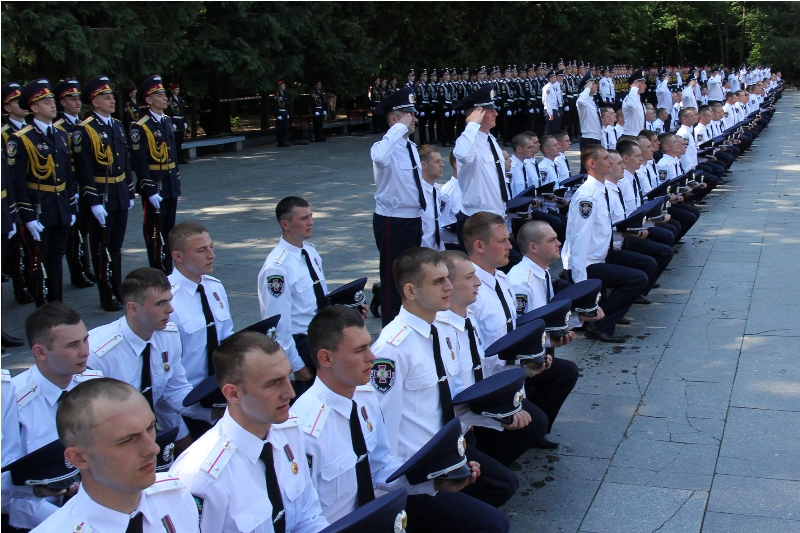 Национальный аэрокосмический университет имени Н.Е. Жуковского «Харьковский авиационный институт»
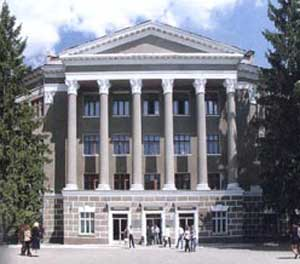 Национальный Технический Университет «Харьковский Политехнический Институт»
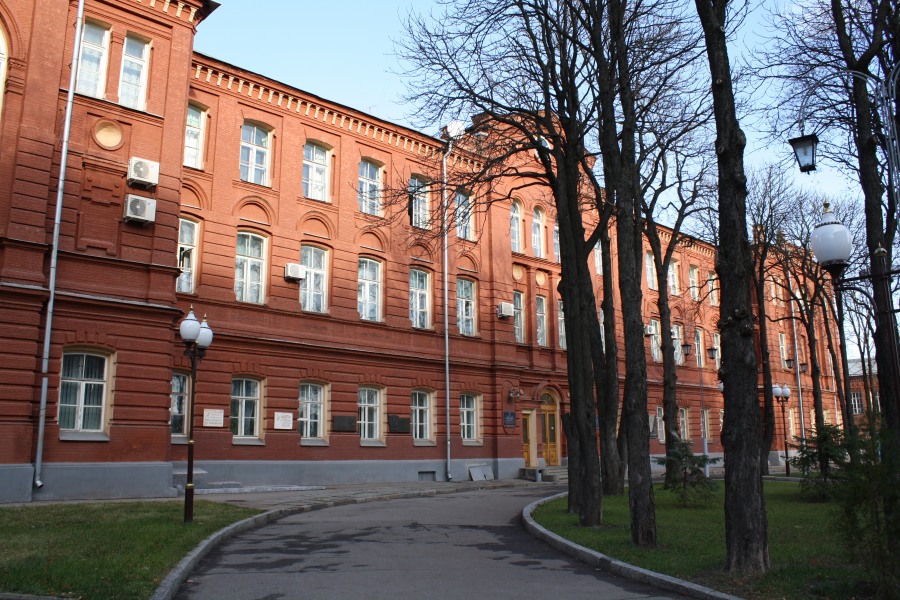 Национальный Университет "Юридическая Академия Украины имени Ярослава Мудрого"
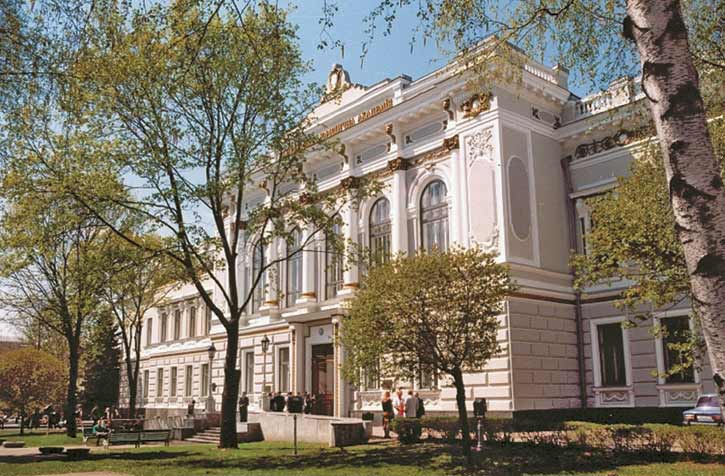 Харьковская государственная академия дизайна и искусств
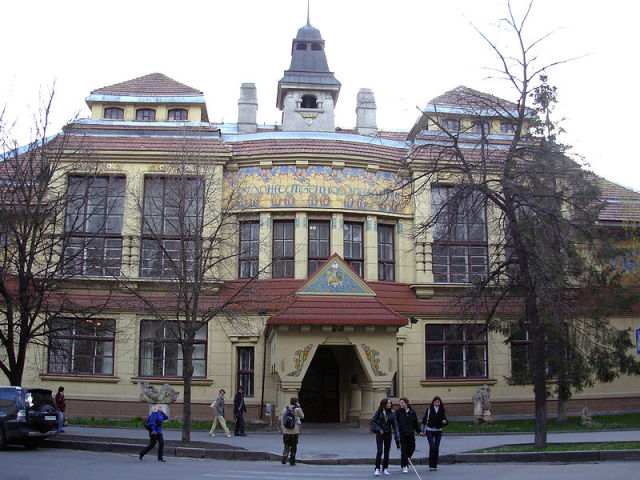 Харьковский Национальный Университет имени В.Н. Каразина
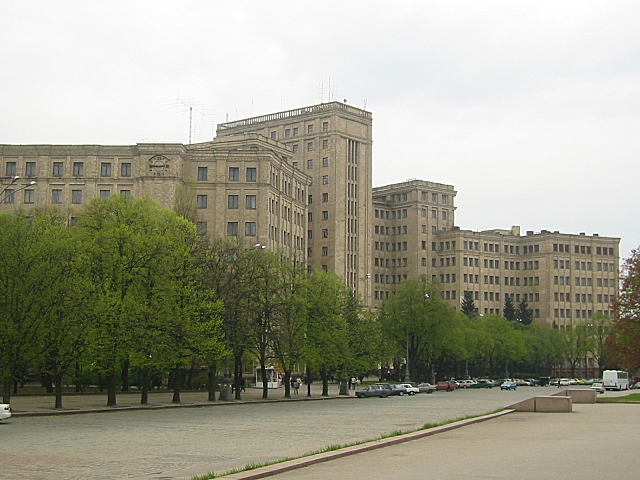 Харьковский Национальный Экономический Университет
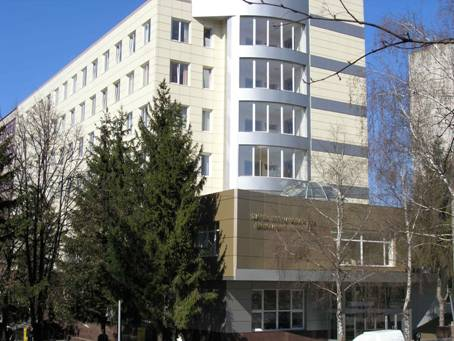 Киевский Национальный Университет имени Тараса Шевченко
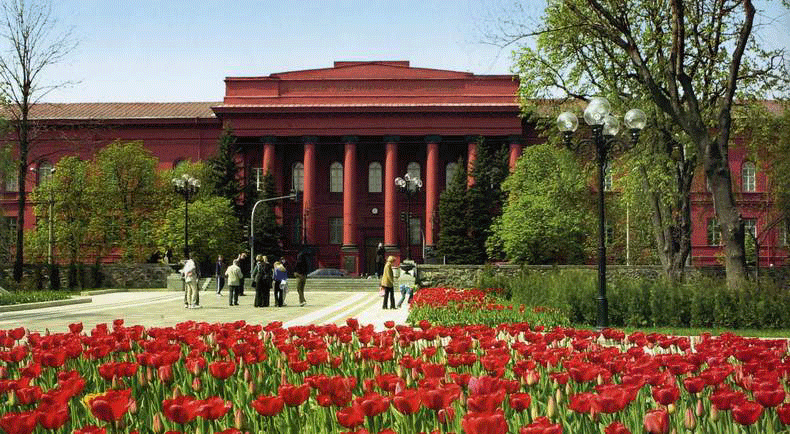 Национальный Технический Университет Украины «Киевский Политехнический Институт»
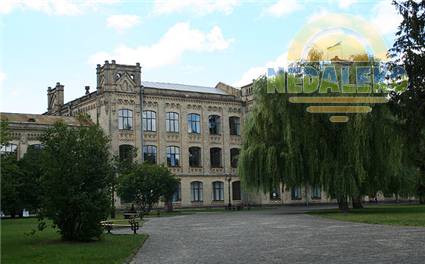 Национальный Университет «Киево-Могилянская Академия»
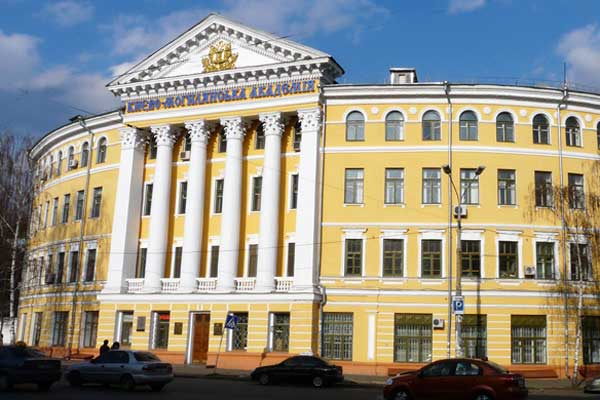 Киевский Национальный Экономический Университет имени Вадима Гетьмана (КНЭУ)
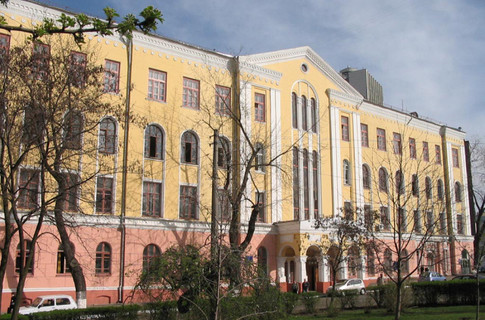